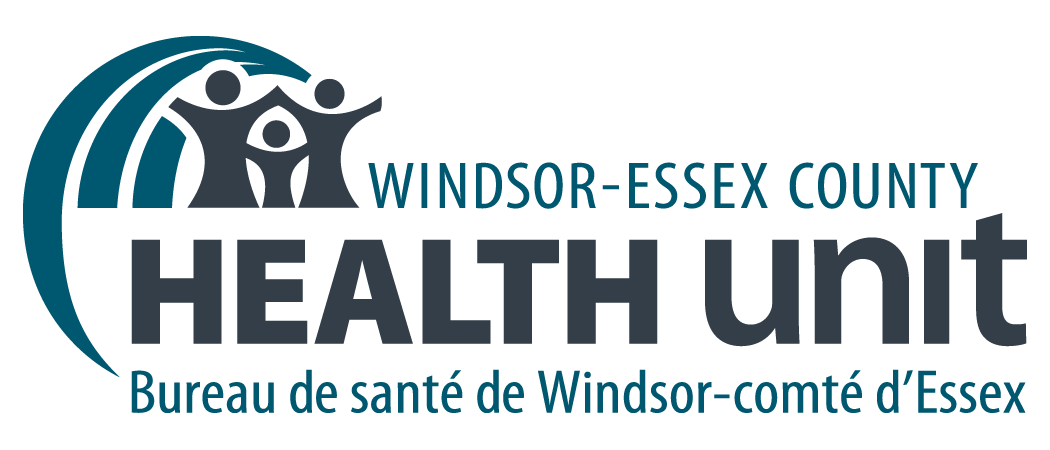 Slide 1
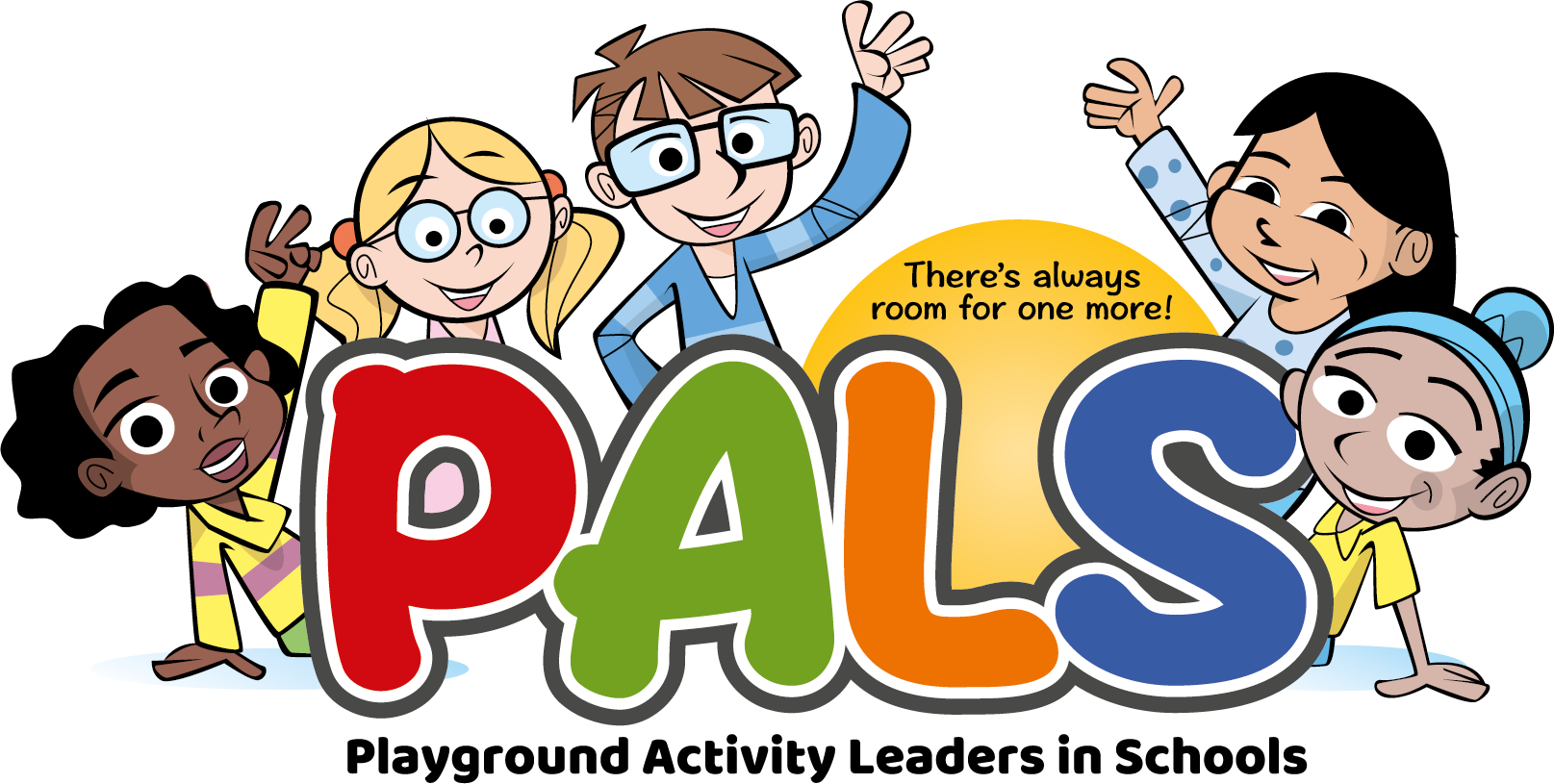 Date
Presenter
Student Leader Training
Date
Presenter
[Speaker Notes: Establish group norms for the training session. These can be changed to reflect your school’s specific rules.]
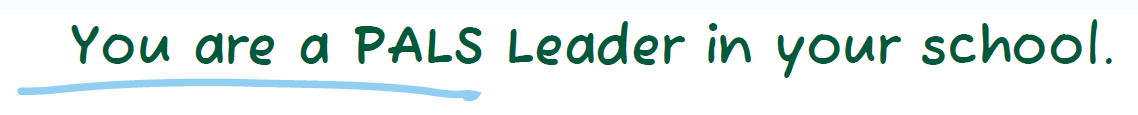 Get ready to:
Become a more confident leader
Help solve problems on the playground
Help younger students be more physically active
Make new friends
Make everyone feel included
Have fun!
The PALS Motto:
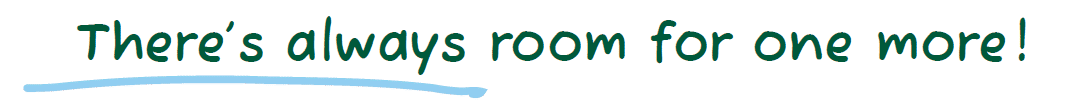 What do you think our motto means?
How can we demonstrate this motto on the playground as PALS leaders?
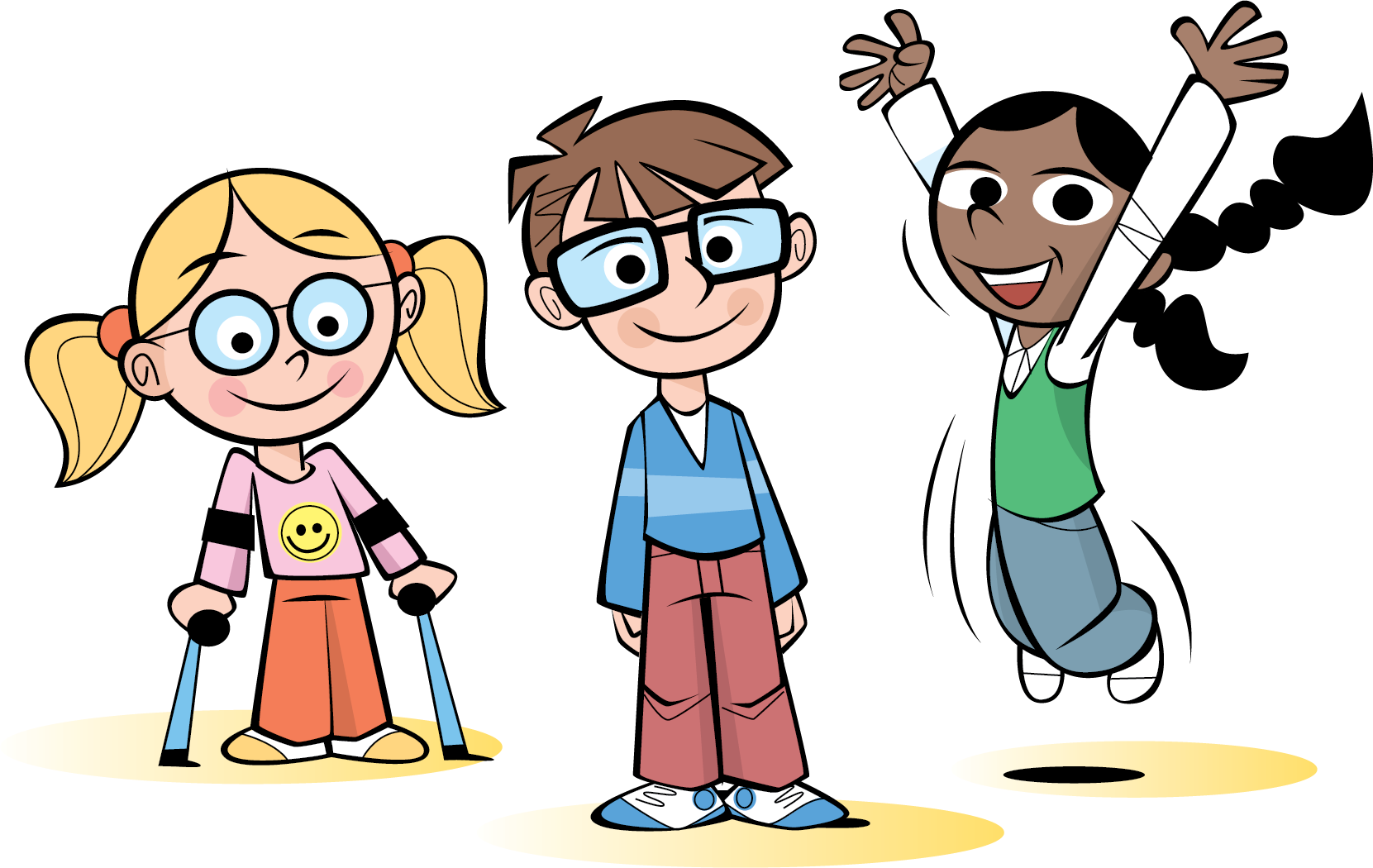 BINGO!
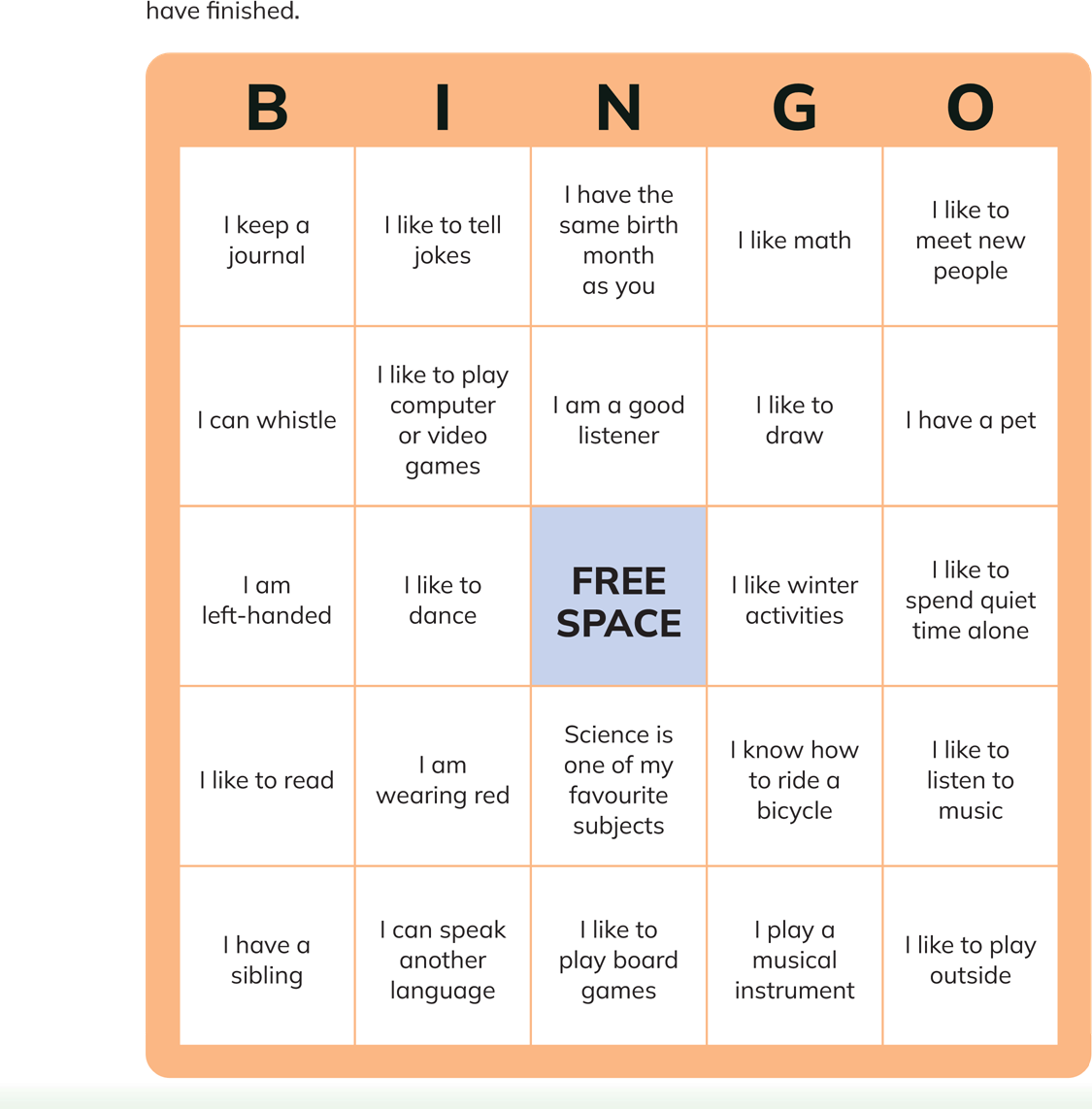 Leadership Skills
Communication Skills
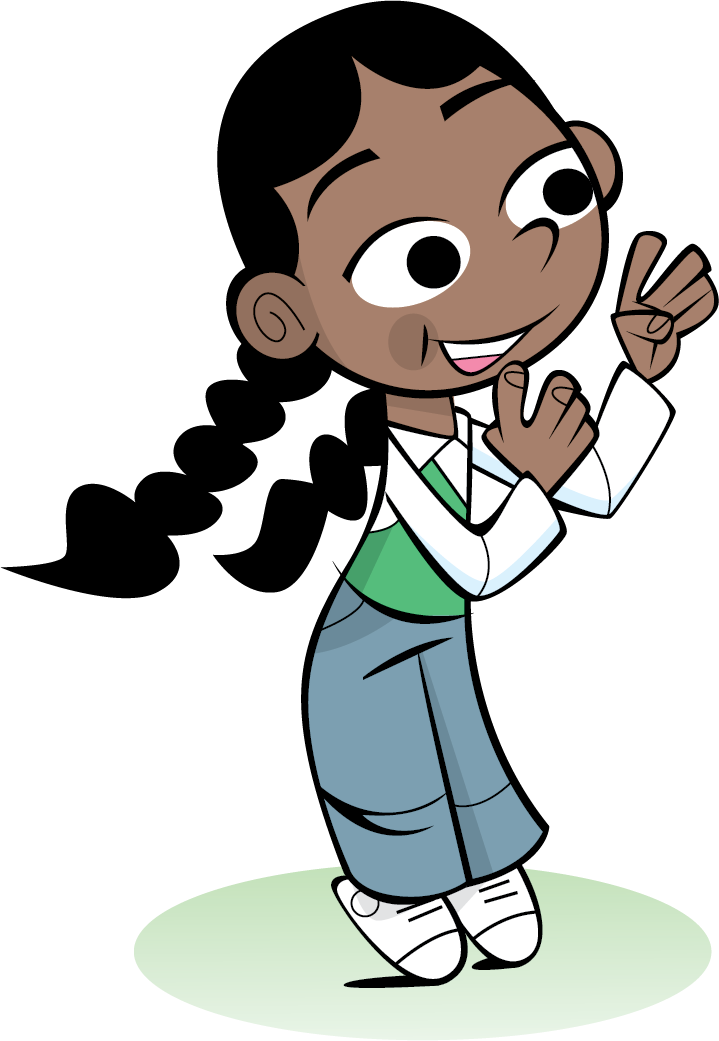 Listening: How well I listen
Speaking: What I say and how I say it
Actions: What I do
Communication Skills Activity
Listening: How well I listen
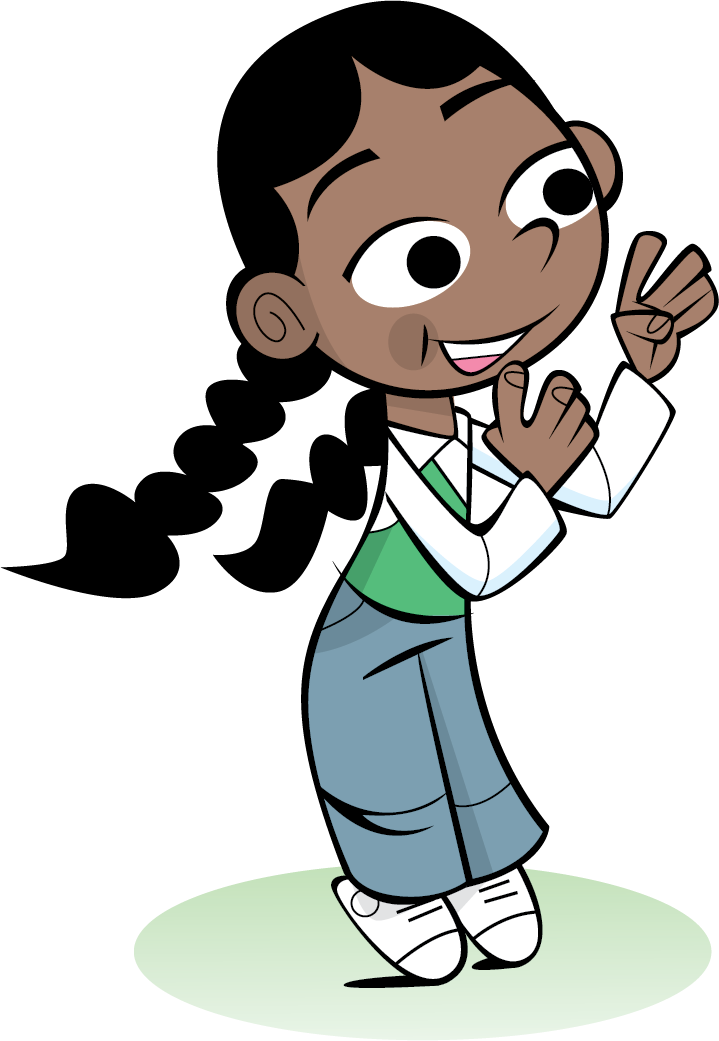 Communication Skills Activity
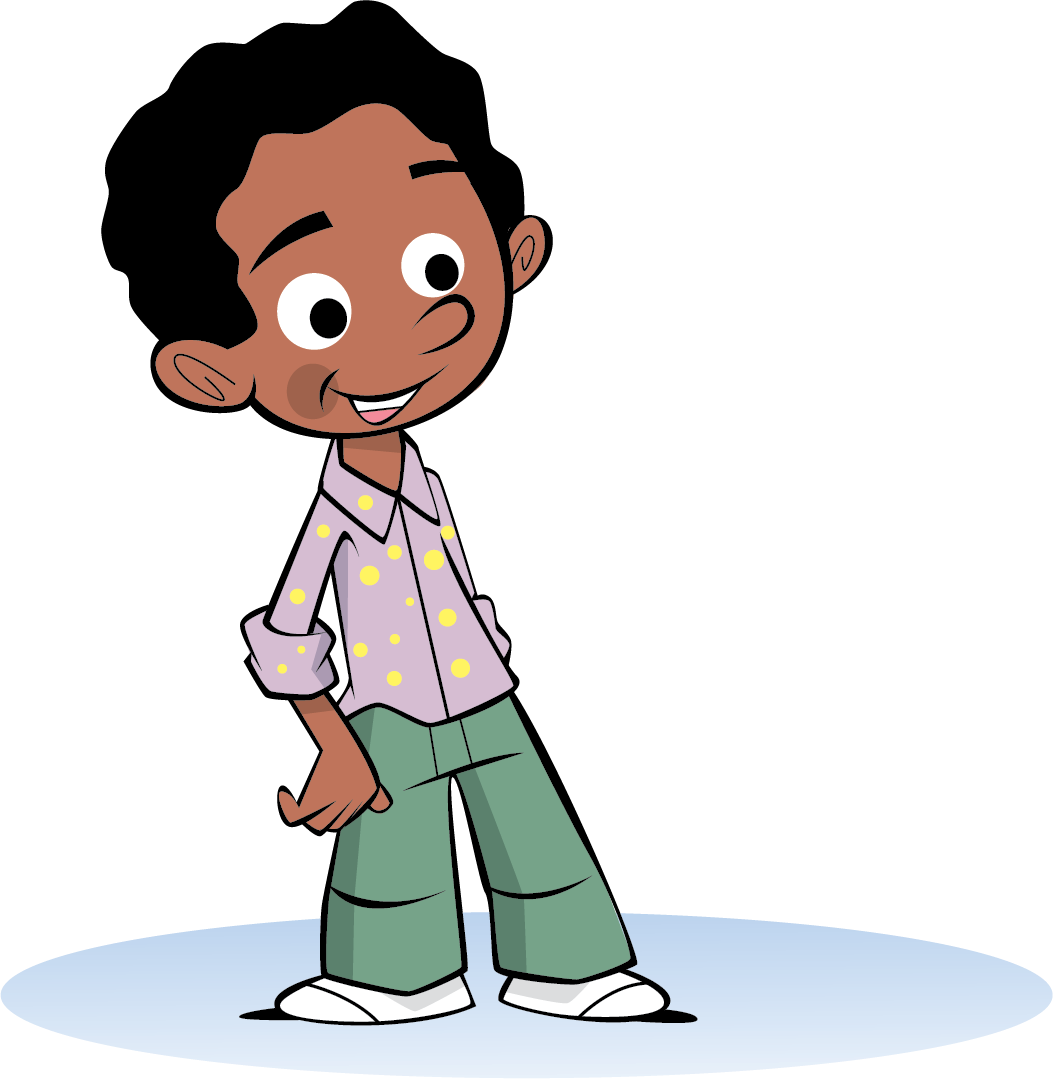 Speaking: What I say and how I say it
Communication Skills Activity
Actions: What I do
Communicating as a PALS Leader
Practice time!
Leader A: “OK everyone, we’re supposed to work together to put away the playground equipment. You put the equipment away and let me know when you’re done.”
Communicating as a PALS Leader
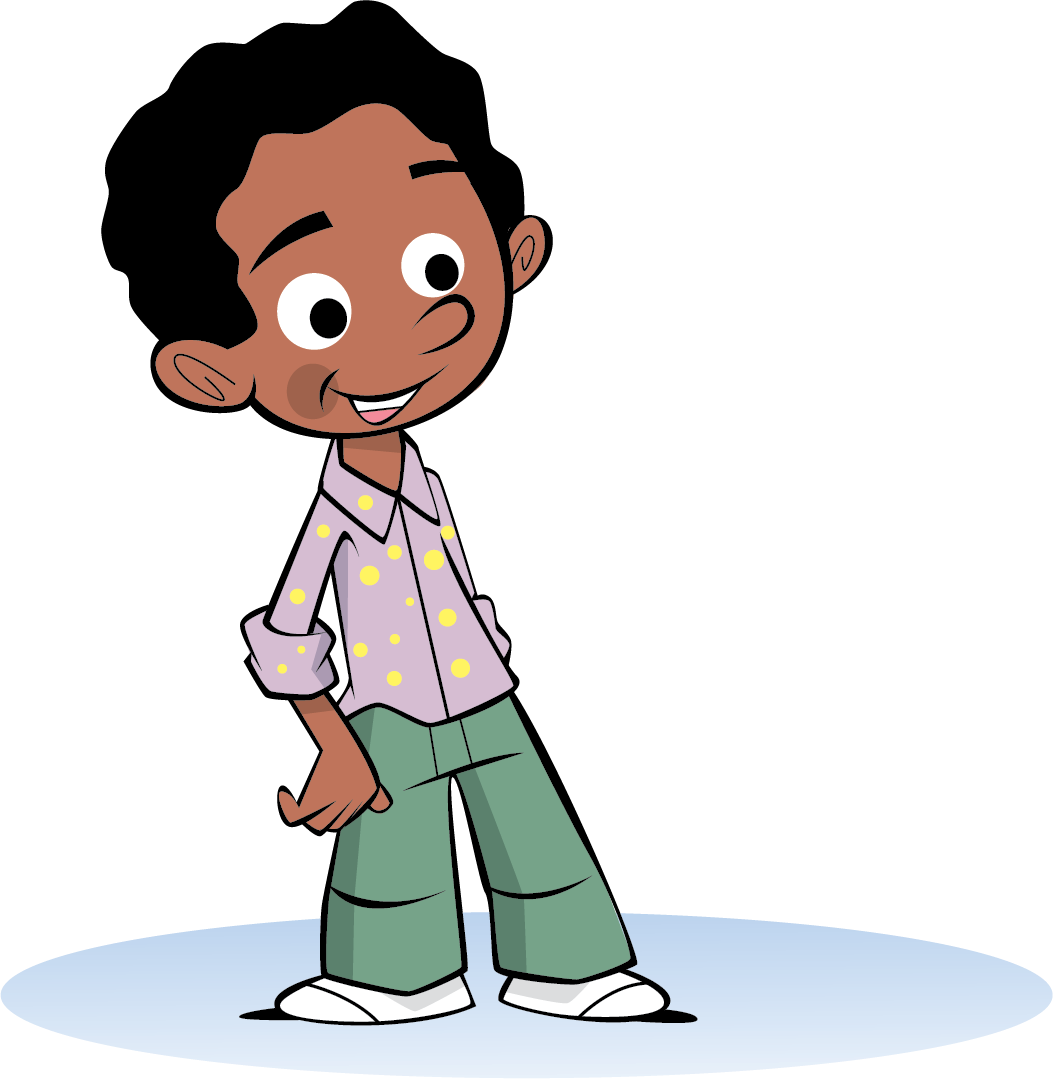 Practice time!
Leader B: “Today we are going to learn a new game. First, we’ll read the instructions, so we know how to play. Then we’ll pick teams. Then we can practice. Does that sound good to everyone?”
Communicating as a PALS Leader
Practice time!
Leader C: “I’m the leader, so you have to do what I say, or I won’t let you play.”
Communicating as a PALS Leader
Practice time!
Leader D: “You're the best runner. Do you want to be IT? Does anyone know a tag game we can play?"
Communicating as a PALS Leader
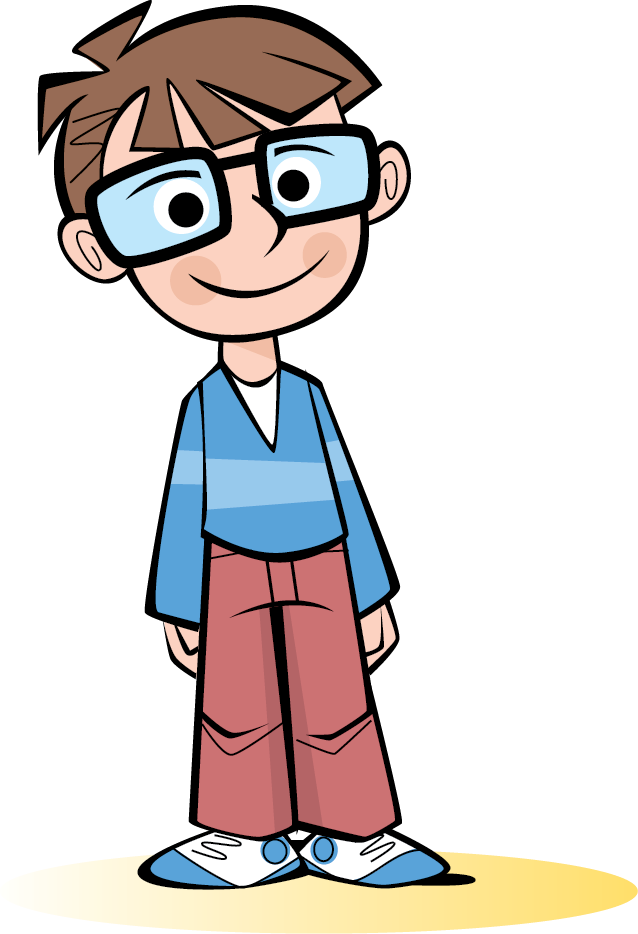 Practice time!
Leader E: “I’m not sure what to do. Just do whatever you want.”
Conflict Resolution: Strategies
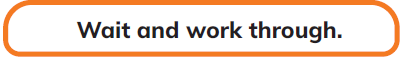 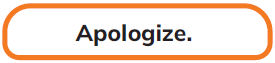 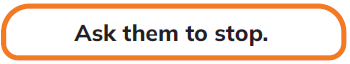 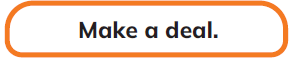 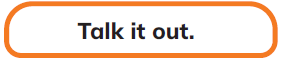 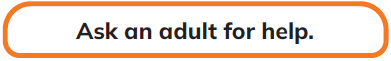 Conflict Resolution: Steps
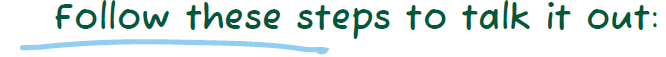 Identify the conflict – what do we disagree about?
1
Listen to each other.
2
Speak calmly, using "I" statements to clarify.
3
See the issue from multiple perspectives – think about the disagreement from all sides.
4
Try to stay calm until you have a solution where all sides feel their needs have been met.
5
Fair Play
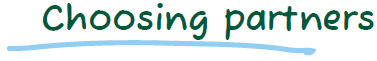 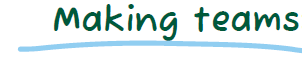 Let’s play a game!
Lightning in a Bottle
[Speaker Notes: JOANNA
CONSIDER ADDING MORE COMPLICATED GAMES AS EXAMPLES

Plan time during each training session to allow students to learn new games and practice communication skills. 
This slide can be used to break up the training

This training is best done in the gym or outside, dependent on weather and space.
• If you have a large group of PALS leaders being trained you may want to divide the group into smaller groups.
• Have each group select games from different sections of the PALS Games Guide. For example, team, tag, ball, and skipping.
• Allow PALS leaders the opportunity to introduce and lead a game.
• Allow PALS leaders to rotate through the different games.
• You may also invite PALS leaders to share some of their own ideas and suggestions for new games.
• Have fun!]
Let’s play a game!
Higher or Lower
[Speaker Notes: JOANNNA 
Plan time during each training session to allow students to learn new games and practice communication skills. 
This slide can be used to break up the training

This training is best done in the gym or outside, dependent on weather and space.
• If you have a large group of PALS leaders being trained you may want to divide the group into smaller groups.
• Have each group select games from different sections of the PALS Games Guide. For example, team, tag, ball, and skipping.
• Allow PALS leaders the opportunity to introduce and lead a game.
• Allow PALS leaders to rotate through the different games.
• You may also invite PALS leaders to share some of their own ideas and suggestions for new games.
• Have fun!]
Let’s play a game!
Squirrels in the Tree
[Speaker Notes: Joanna

Plan time during each training session to allow students to learn new games and practice communication skills. 
This slide can be used to break up the training

This training is best done in the gym or outside, dependent on weather and space.
• If you have a large group of PALS leaders being trained you may want to divide the group into smaller groups.
• Have each group select games from different sections of the PALS Games Guide. For example, team, tag, ball, and skipping.
• Allow PALS leaders the opportunity to introduce and lead a game.
• Allow PALS leaders to rotate through the different games.
• You may also invite PALS leaders to share some of their own ideas and suggestions for new games.
• Have fun!]
PALS leader commitment
• Invite all students to join in and play the games. 
• Lead activities and explain the rules clearly to everyone. 
• Make sure I have all the equipment needed for the activity. 
• Continue to learn new games. 
• Attend PALS leader meetings. 
• Be responsible to show up when I am scheduled.  (except for illness). 
• Role model fair play, good listening, and fun.
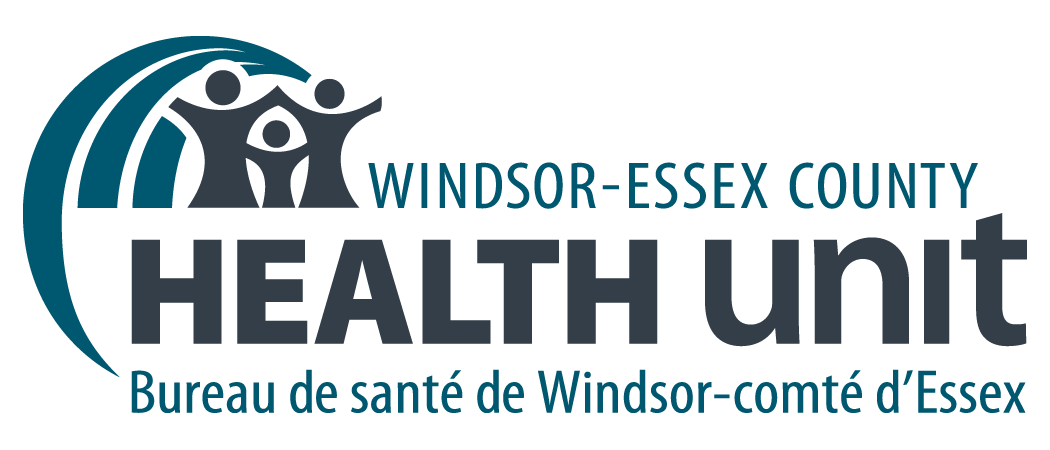 Slide 1
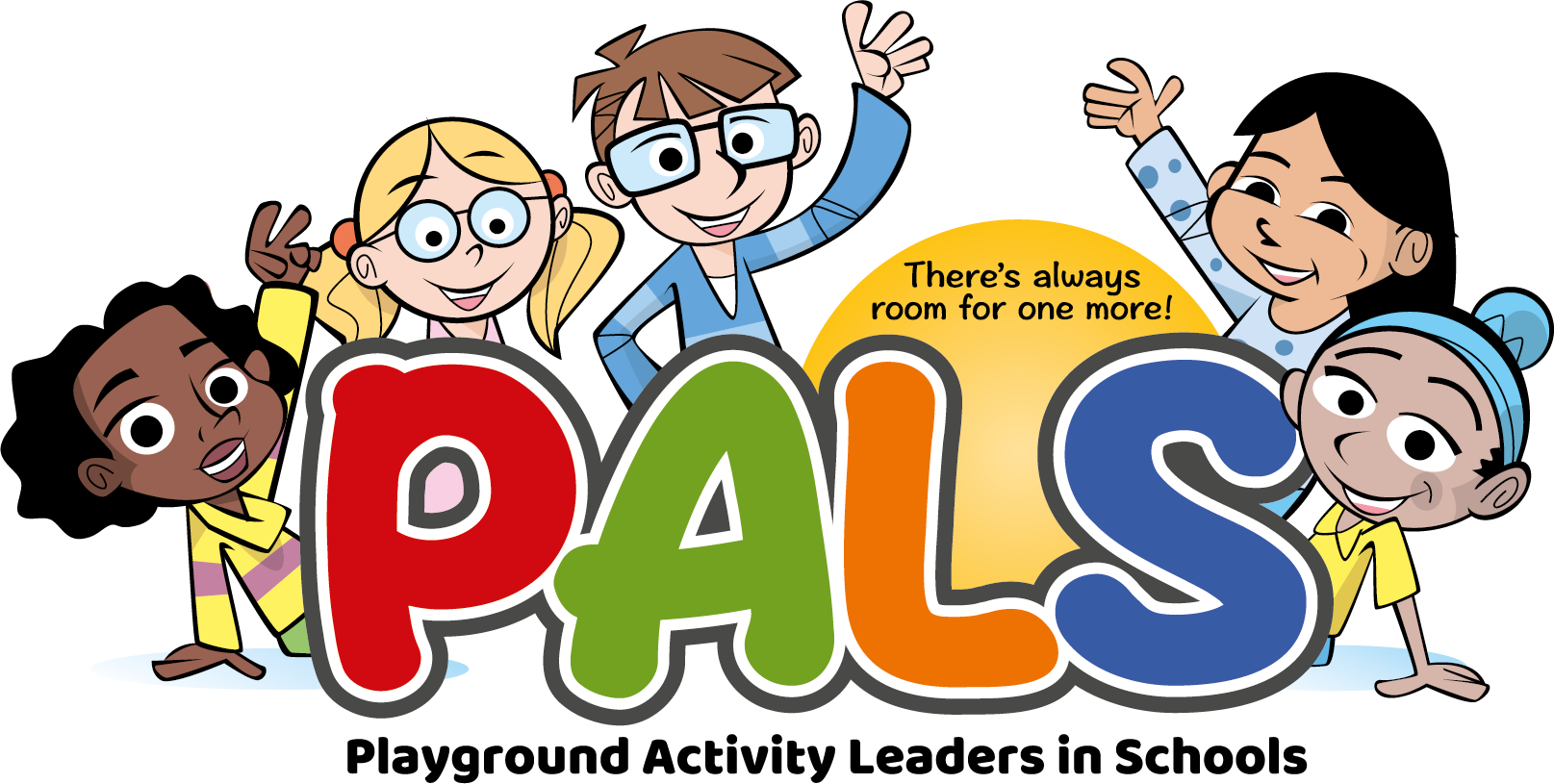 [LPHA to customize].
[Speaker Notes: Add PHU Contact Details:]